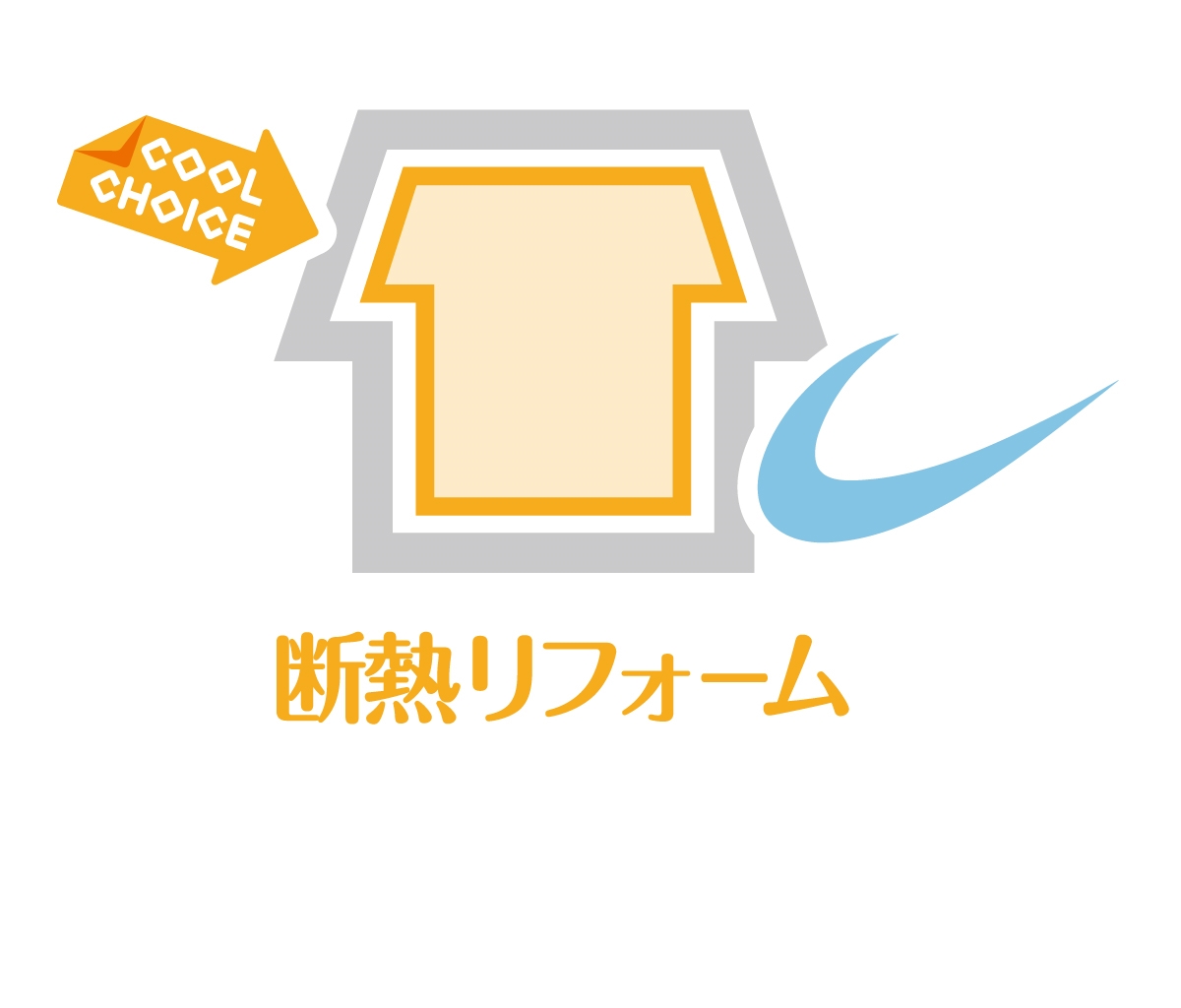 本アンケートは、環境省「地域における地球温暖化防止活動PDCAサイクル推進事業委託業務」の一環で実施しています。
住宅の購入・リフォーム意向実態アンケート
住宅の購入・リフォーム意向を調査しています。わかる範囲でお答えください。
1．あなたご自身について
性別　	□ 男性　□ 女性　□ その他
年齢　	□ 10代以下　□ 20代　□ 30代　□ 40代　□ 50代　□ 60代　□ 70代以上
２．住宅の購入／リフォームの実施意向・予定について
◆住宅の購入／リフォームの実施意向・予定について、最も当てはまるものをお選びください
　（1つ回答） 。
住宅の購入
リフォームの実施
□
□
今後3年以内に購入・実施を予定している
予定はないが、いつか購入・実施したい
予定はなく、購入・実施意向もない
□
□
□
□
３．これまでの検討状況について
◆イベント前、下記の省エネ住宅について興味がありましたか。最も当てはまるものをお選びください（1つ回答） 。
“断熱”リフォーム
ZEH
（ネット・ゼロ・エネルギー・ハウス）
□
□
すでに購入・実施したことがある
内容を知っていて、興味もあった
内容は知っていたが、興味はなかった
知らなかった
□
□
□
□
□
□
４．今後の実施意向について
ZEH
“断熱”リフォーム
◆今後、ZEHを購入／断熱リフォームを実施したいと思いますか（1つ回答） 。
□
□
CO２削減に貢献するため
光熱費が安くなるなど経済的なメリットが期待できるため
住環境が快適になるため
疾患のリスクの軽減が期待できるため

その他（右のスペースにご記入ください）
□
□
□
□
□
□
５．実施意向の理由について
◆なぜZEH／断熱リフォームに興味を持ちましたか（3つまで） 。
ZEH
“断熱”リフォーム
□
□
すでに購入・実施した
機会があれば購入・実施したい
興味はあるが、購入・実施対象には入らない
興味がない（Q6へ）
□
□
□
□
□
□
６．追跡アンケートへのご協力のお願い
◆WEBアンケート実施のためメールアドレスをご記入ください*1。
@ 以下は下から選択して下さい
□ docomo.ne.jp　□ ezweb.ne.jp　□ i.softbank.jp　□ softbank.ne.jp　□ yahoo.co.jp　□ gmail.com
□ その他（　　　　　　　　　　　　　　　　）
★ご協力ありがとうございました。
*1: 	地球温暖化防止にかかる普及啓発活動の改善のため、後日、簡単なWEBアンケートを実施する予定です。ご理解・ご協力をいただけます場合には、アンケートをお送りする	メールアドレスを上の欄にご記入ください。本WEBアンケートは、環境省事業の一環として、「地域における地球温暖化防止活動PDCAサイクル推進事業委託業務」受託者が	実施します。
〇迷惑メール防止機能により、WEBアンケートメールが 迷惑メールフォルダやゴミ箱に自動的に振り分けられている可能性があります。一度ご確認頂きますようお願いいたします。
ご記入いただいたメールアドレス等の個人情報は､「地域における地球温暖化防止活動PDCAサイクル推進事業委託業務」において統計･分析処理され､個別の内容が公表等されることはありません。また､個人情報に該当する情報は､当該業務遂行の目的のみのために利用し､委託元である環境省､受託者以外の第三者に開示せず､厳重に管理します。
環境省
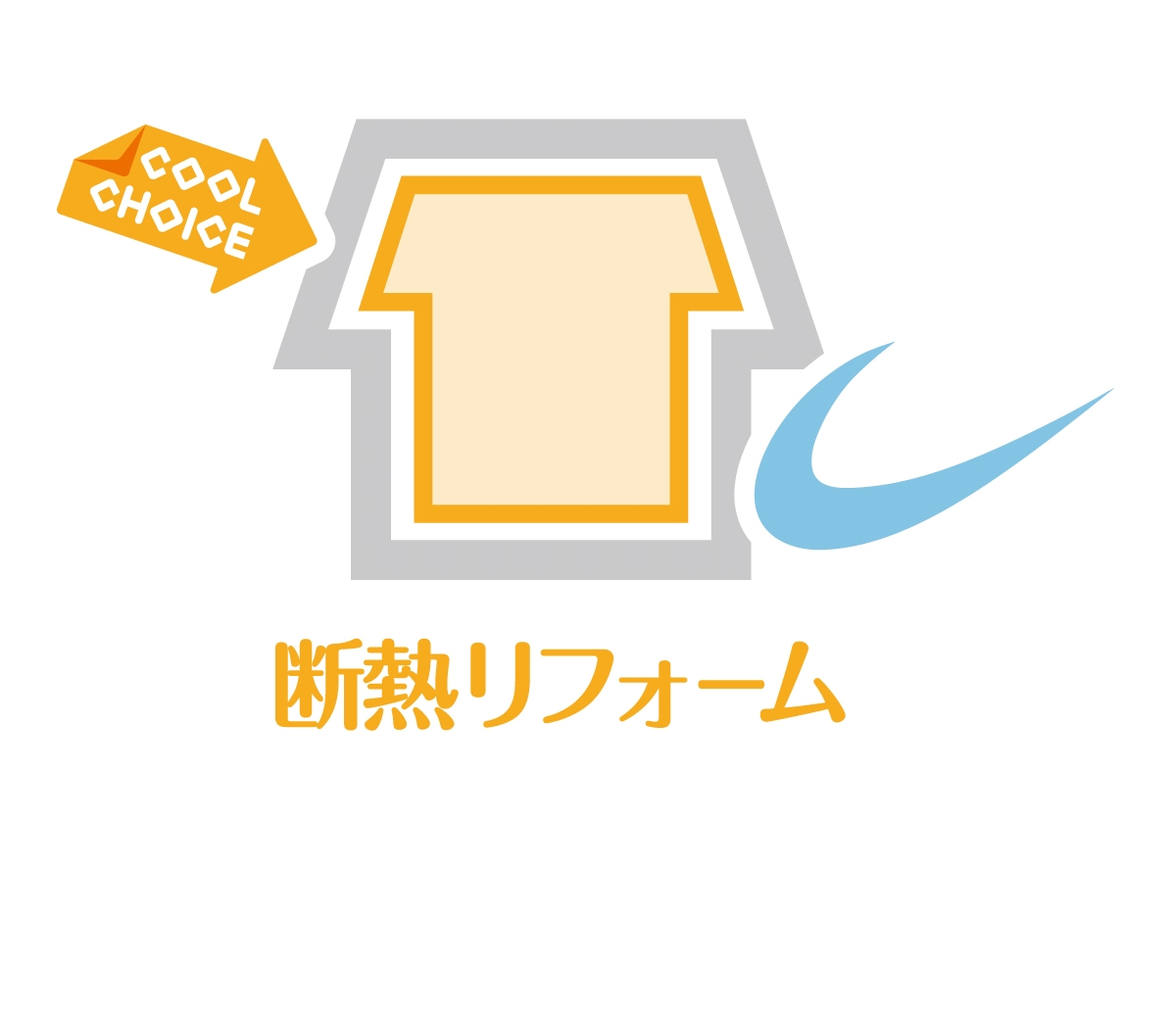 本アンケートは、環境省「地域における地球温暖化防止活動PDCAサイクル推進事業委託業務」の一環で実施しています。
住宅の購入意向実態アンケート
住宅の購入意向を調査しています。わかる範囲でお答えください。
1．あなたご自身について
性別　	□ 男性　□ 女性　□ その他
年齢　	□ 10代以下　□ 20代　□ 30代　□ 40代　□ 50代　□ 60代　□ 70代以上
２．住宅の購入意向・予定について
◆住宅の購入意向・予定について、最も当てはまるものをお選びください（1つ回答） 。
□ 今後3年以内に購入を予定している
□ 予定はないが、いつか購入したい
□ 予定はなく、購入意向もない
３．これまでの検討状況について
◆イベント前、ZEH（ネット・ゼロ・エネルギー・ハウス）に興味ありましたか。
　最も当てはまるものをお選びください（1つ回答） 。
□ すでに購入したことがある
□ 内容を知っていて、興味もあった
□ 内容は知っていたが、興味はなかった
□ 知らなかった
４．今後の購入意向について
◆今後、ZEHを購入したいと思いますか（1つ回答） 。
□ すでに購入した
□ 機会があれば購入したい
□ 興味はあるが、購入対象には入らない
□ ZEHに興味がない（Q6へ）
５．購入意向の理由について
◆なぜZEHに興味を持ちましたか（3つまで） 。
□ CO２削減に貢献するため
□ 光熱費が安くなるなど経済的なメリットが期待できるため
□ 住環境が快適になるため
□ 疾患のリスクの軽減が期待できるため
□ その他（　　　　　　　　　　　　　　　　　　　　　　　　　　　　　　）
６．追跡アンケートへのご協力のお願い
◆WEBアンケート実施のためメールアドレスをご記入ください*1。
@ 以下は下から選択して下さい
□ docomo.ne.jp　□ ezweb.ne.jp　□ i.softbank.jp　□ softbank.ne.jp　□ yahoo.co.jp　□ gmail.com
□ その他（　　　　　　　　　　　　　　　　）
★ご協力ありがとうございました。
*1: 	地球温暖化防止にかかる普及啓発活動の改善のため、後日、簡単なWEBアンケートを実施する予定です。ご理解・ご協力をいただけます場合には、アンケートをお送りする	メールアドレスを上の欄にご記入ください。本WEBアンケートは、環境省事業の一環として、「地域における地球温暖化防止活動PDCAサイクル推進事業委託業務」受託者が	実施します。
〇迷惑メール防止機能により、WEBアンケートメールが 迷惑メールフォルダやゴミ箱に自動的に振り分けられている可能性があります。一度ご確認頂きますようお願いいたします。
ご記入いただいたメールアドレス等の個人情報は､「地域における地球温暖化防止活動PDCAサイクル推進事業委託業務」において統計･分析処理され､個別の内容が公表等されることはありません。また､個人情報に該当する情報は､当該業務遂行の目的のみのために利用し､委託元である環境省､受託者以外の第三者に開示せず､厳重に管理します。
環境省
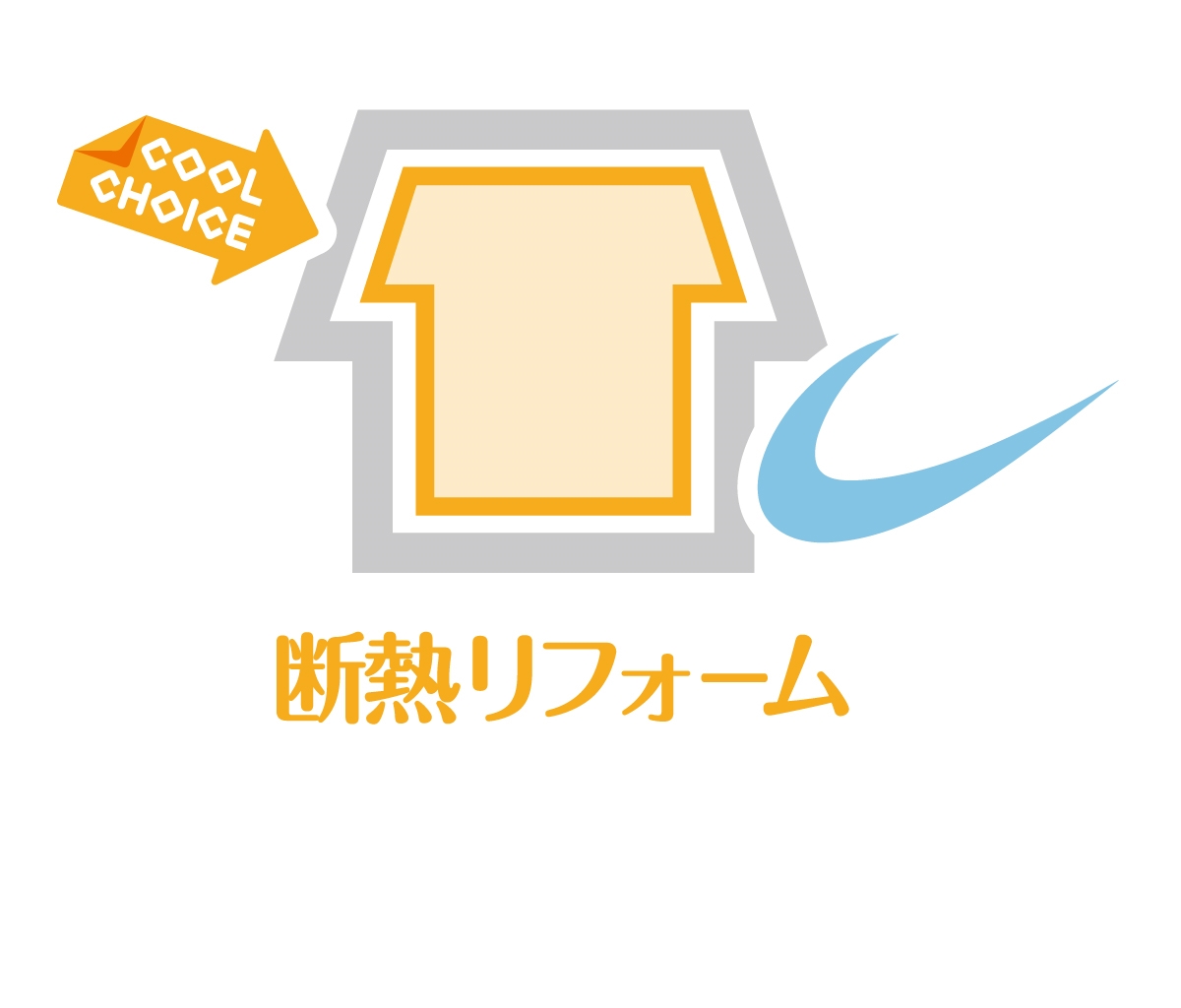 本アンケートは、環境省「地域における地球温暖化防止活動PDCAサイクル推進事業委託業務」の一環で実施しています。
住宅のリフォーム意向実態アンケート
住宅のリフォーム意向を調査しています。わかる範囲でお答えください。
1．あなたご自身について
性別　	□ 男性　□ 女性　□ その他
年齢　	□ 10代以下　□ 20代　□ 30代　□ 40代　□ 50代　□ 60代　□ 70代以上
２．住宅のリフォームの実施意向・予定について
◆住宅のリフォームの実施意向・予定について、最も当てはまるものをお選びください
　（1つ回答） 。
□ 今後3年以内にリフォームを予定している
□ 予定はないが、いつかリフォームしたい
□ 予定はなく、リフォーム実施意向もない
３．これまでの検討状況について
◆イベント前、”断熱”リフォームに興味ありましたか。最も当てはまるものをお選び	ください（1つ回答） 。
□ すでに実施したことがある
□ 内容を知っていて、興味もあった
□ 内容は知っていたが、興味はなかった
□ 知らなかった
４．今後の実施意向について
◆今後、断熱リフォームを実施したいと思いますか（1つ回答） 。
□ すでに実施した
□ 機会があれば実施したい
□ 興味はあるが、実施対象には入らない
□ 断熱リフォームに興味がない（Q6へ）
５．実施意向の理由について
◆なぜ断熱リフォームに興味を持ちましたか（3つまで） 。
□ CO２削減に貢献するため
□ 光熱費が安くなるなど経済的なメリットが期待できるため
□ 住環境が快適になるため
□ 疾患のリスクの軽減が期待できるため
□ その他（　　　　　　　　　　　　　　　　　　　　　　　　　　　　　　）
６．追跡アンケートへのご協力のお願い
◆WEBアンケート実施のためメールアドレスをご記入ください*1。
@ 以下は下から選択して下さい
□ docomo.ne.jp　□ ezweb.ne.jp　□ i.softbank.jp　□ softbank.ne.jp　□ yahoo.co.jp　□ gmail.com
□ その他（　　　　　　　　　　　　　　　　）
★ご協力ありがとうございました。
*1: 	地球温暖化防止にかかる普及啓発活動の改善のため、後日、簡単なWEBアンケートを実施する予定です。ご理解・ご協力をいただけます場合には、アンケートをお送りする	メールアドレスを上の欄にご記入ください。本WEBアンケートは、環境省事業の一環として、「地域における地球温暖化防止活動PDCAサイクル推進事業委託業務」受託者が	実施します。
〇迷惑メール防止機能により、WEBアンケートメールが 迷惑メールフォルダやゴミ箱に自動的に振り分けられている可能性があります。一度ご確認頂きますようお願いいたします。
ご記入いただいたメールアドレス等の個人情報は､「地域における地球温暖化防止活動PDCAサイクル推進事業委託業務」において統計･分析処理され､個別の内容が公表等されることはありません。また､個人情報に該当する情報は､当該業務遂行の目的のみのために利用し､委託元である環境省､受託者以外の第三者に開示せず､厳重に管理します。
環境省